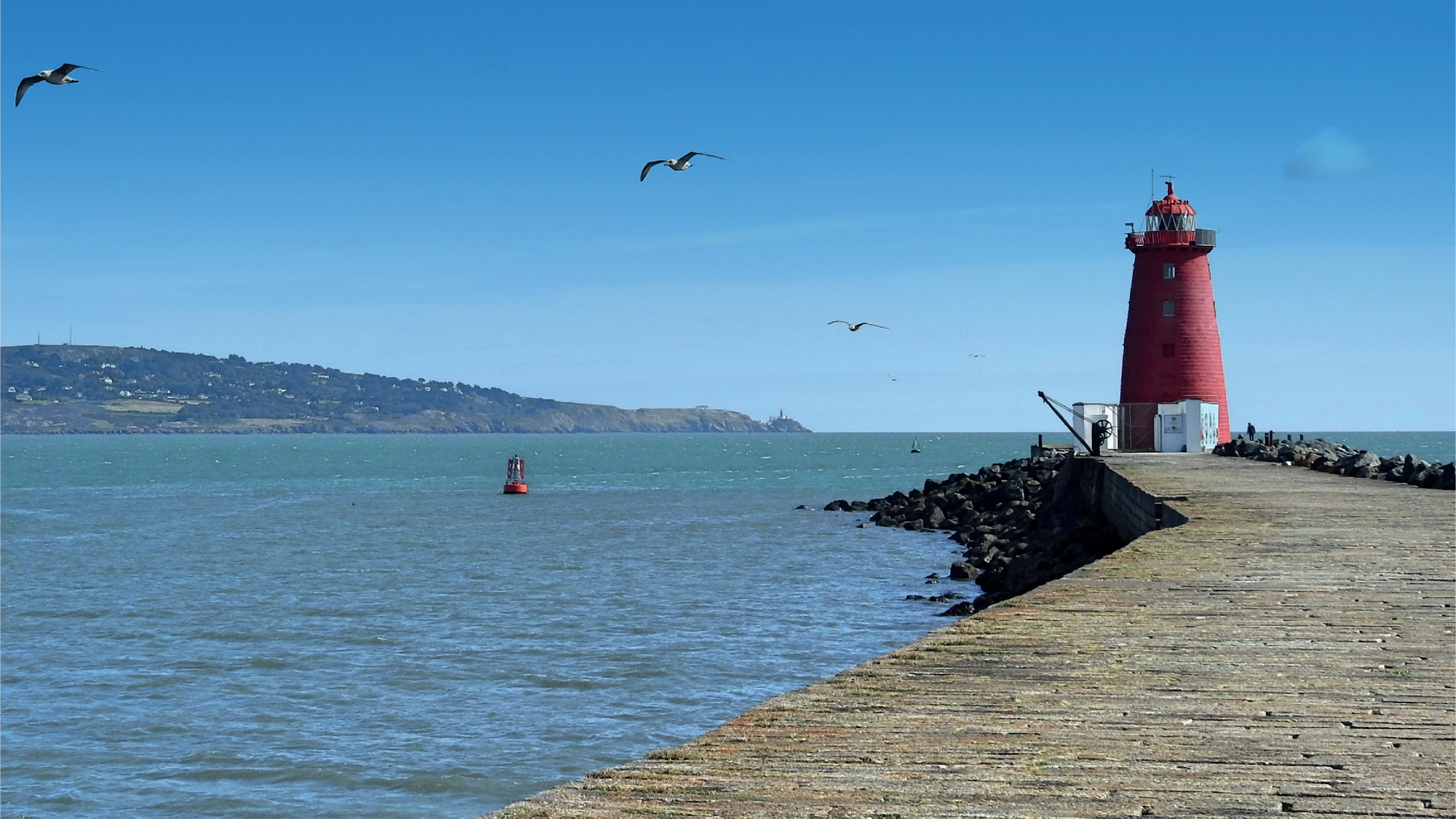 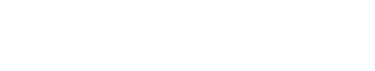 Presentation to the 

Society of Chartered Surveyors on

Dublin Port - Past, Present, Future
23rd November 2023
Dublin Port Past
Dublin City and Port exists because of its naturally occurring deep water not available anywhere else on the East Coast.

The Vikings discovered this 1,000 years ago.
300 years ago work commenced on the Great South Wall and the North Bull Wall to further deepen the channel and afford protection to large vessels.
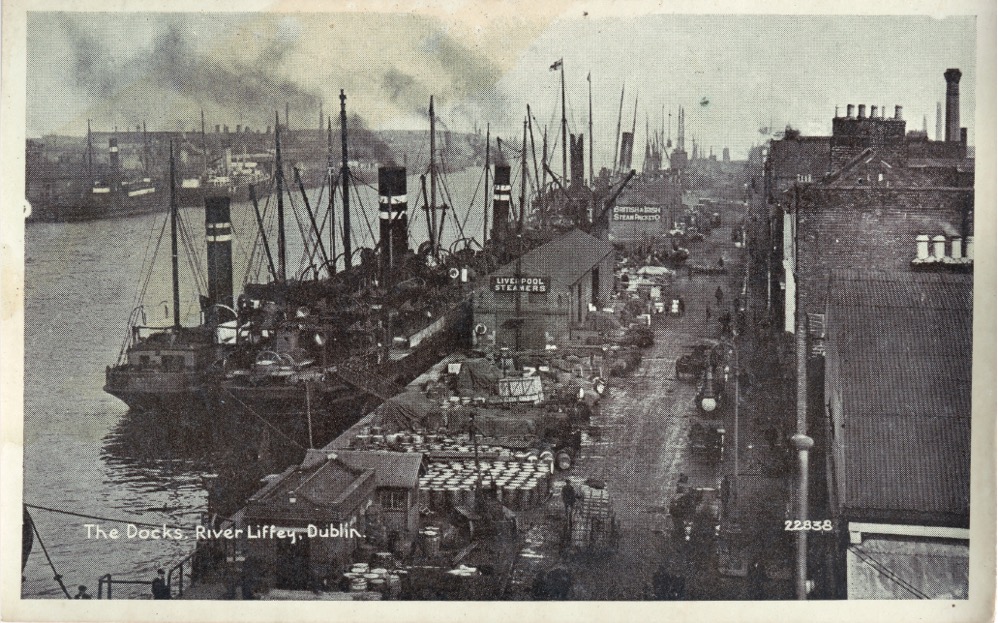 Dublin Port has moved eastwards towards deeper water and facilitated city development
North Lotts, South Lotts, IFSC, South Docklands ……

GSW 1753 and Poolbeg lighthouse 1767
New Custom house 1790s
1820s – Georges Dock
1825 North Bull Wall 
1836 – 1870s – North Wall
1950s-1960s – Container traffic
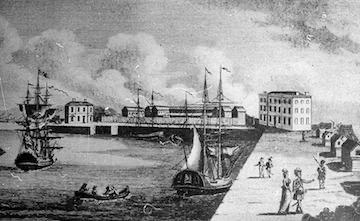 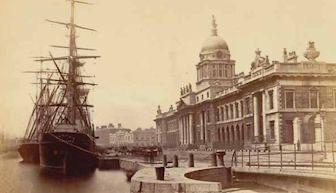 Who are we?
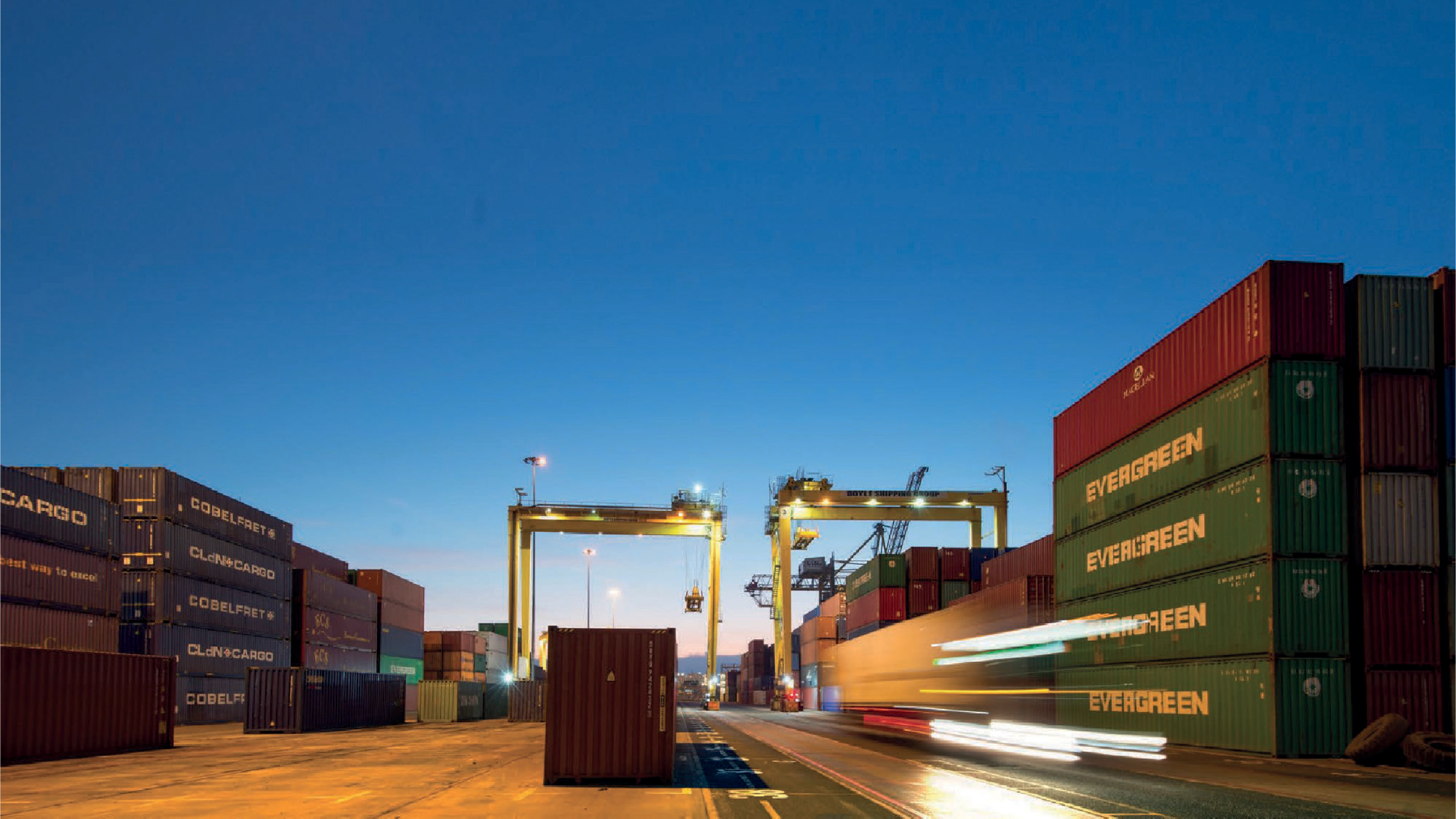 A self financed semi state company
Approx 155 employees
Commerical Team and Project Management office
Engineering team 
3 surveyors in Commercial team
6 engineers in Engineering team 
8 engineers and 6 surveyors in PMO
As a small island economy, Dublin Port is a critical enabler of Ireland’s economic growth.
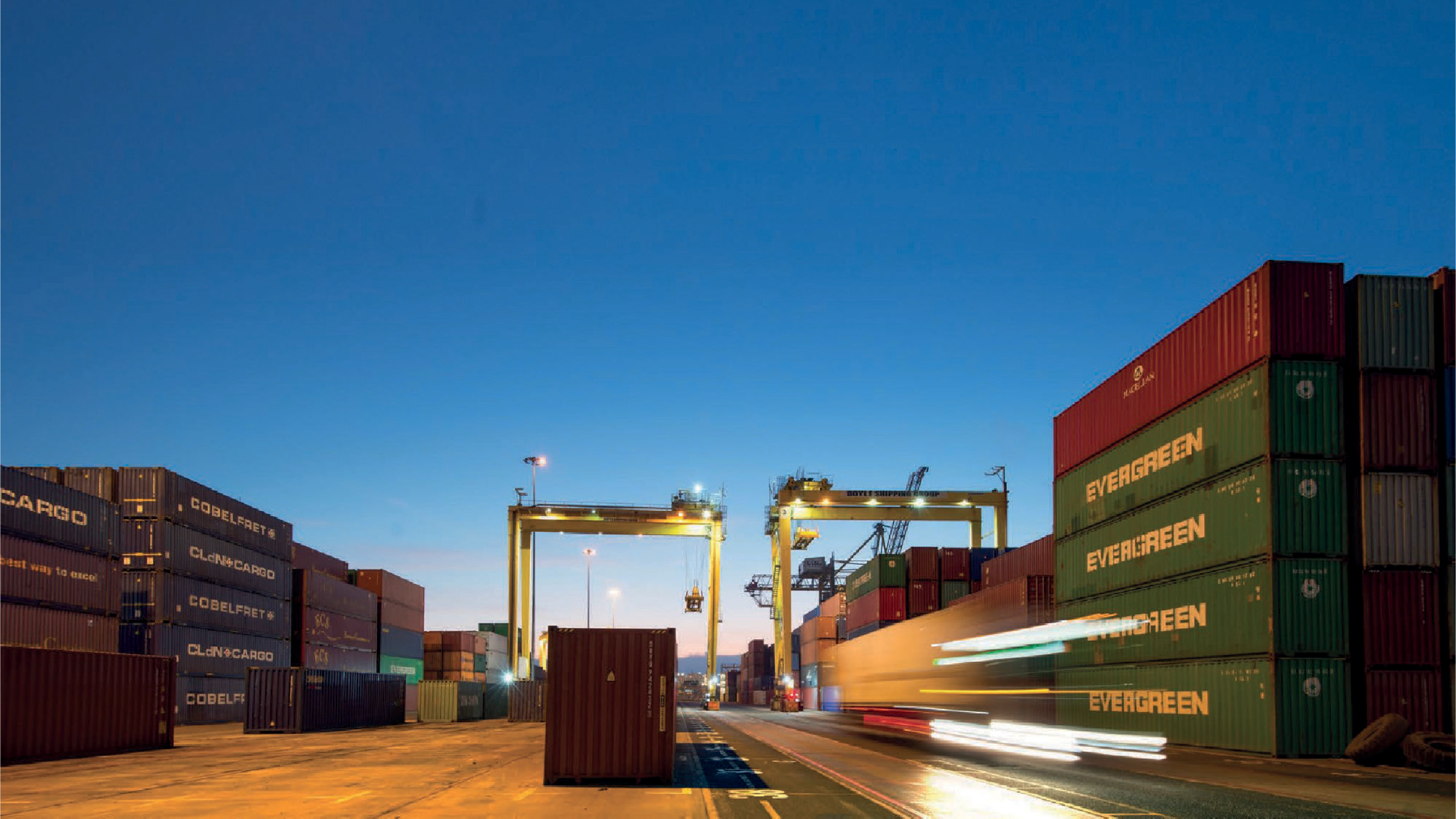 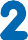 90%
of all goods into and out of Ireland move through our ports.
85%
Less emissions – Marine freight
versus Air freight.
Dublin Port accounts for 79% of containerised trade
Source: IMDO
Dublin Port accounts for 79% of containerised trade
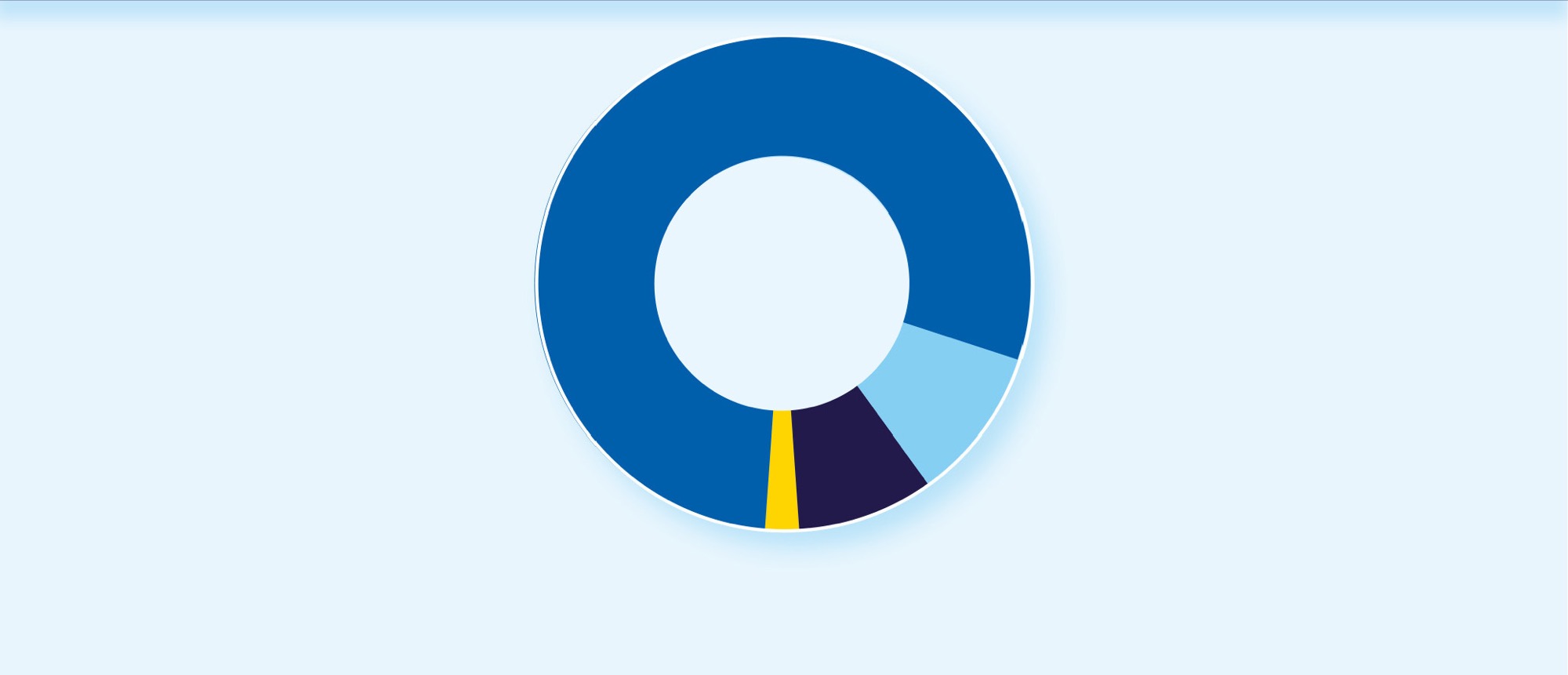 79%
Dublin Port
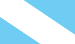 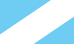 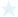 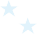 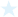 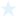 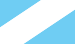 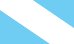 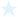 68% of all containerised trade with the EU comes through Dublin Port.
14% Rosslare | 15% Cork
2% Waterford
91% of all containerised trade with the UK comes through Dublin Port.
7% Rosslare | 3% Cork
1% Waterford
10%
Rosslare
9%
Cork
2%
Waterford
Dublin Port is THE gateway for Irelands export business
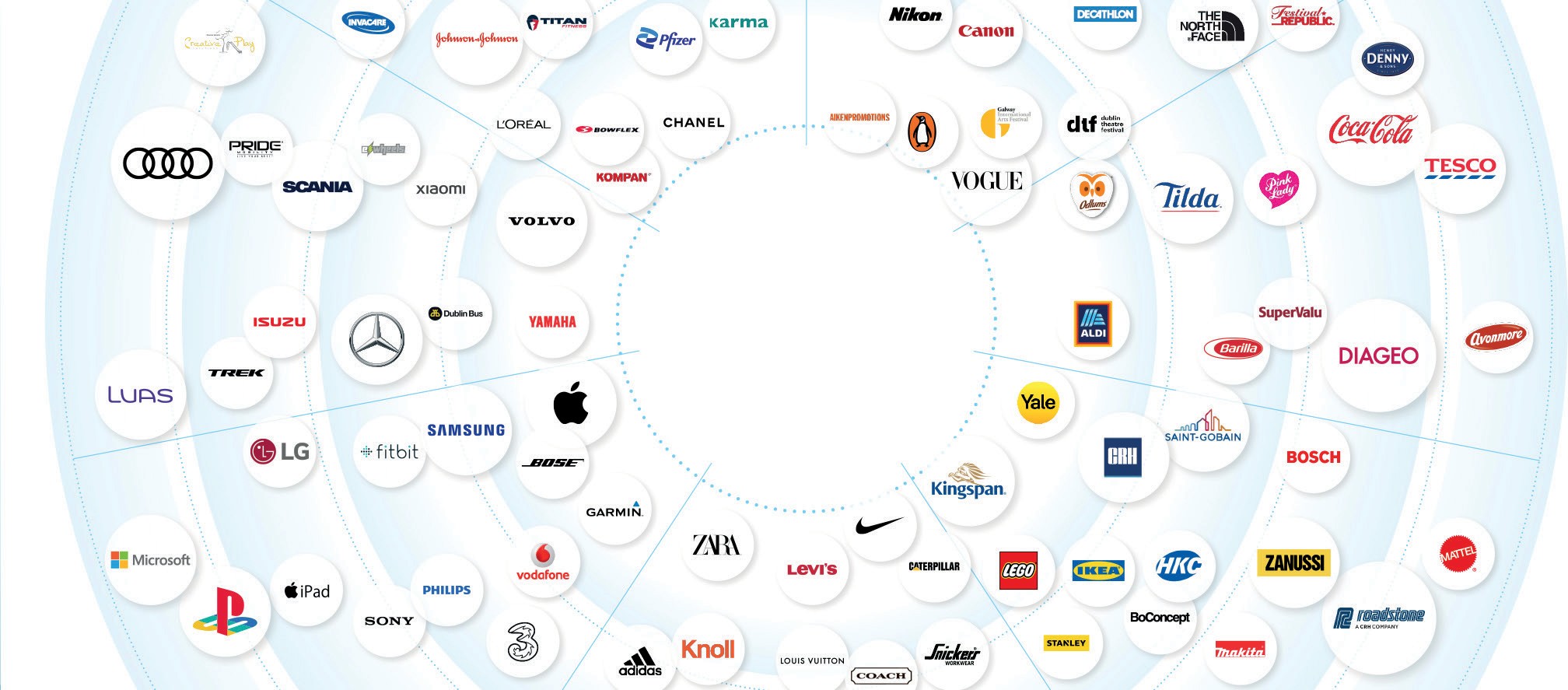 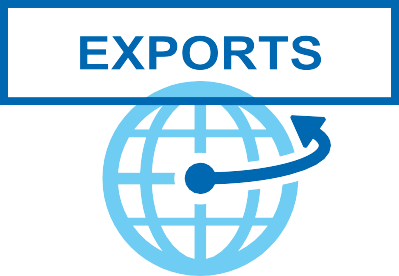 60%
43% of the value of our exports relies on imports from overseas.
(3 times EU average and 5 times OECD average)
40%
Exports have 3.5 times higher value than imports.
Source: OECD
Source: CSO Statistics
Dublin Port is THE gateway for Irelands export business
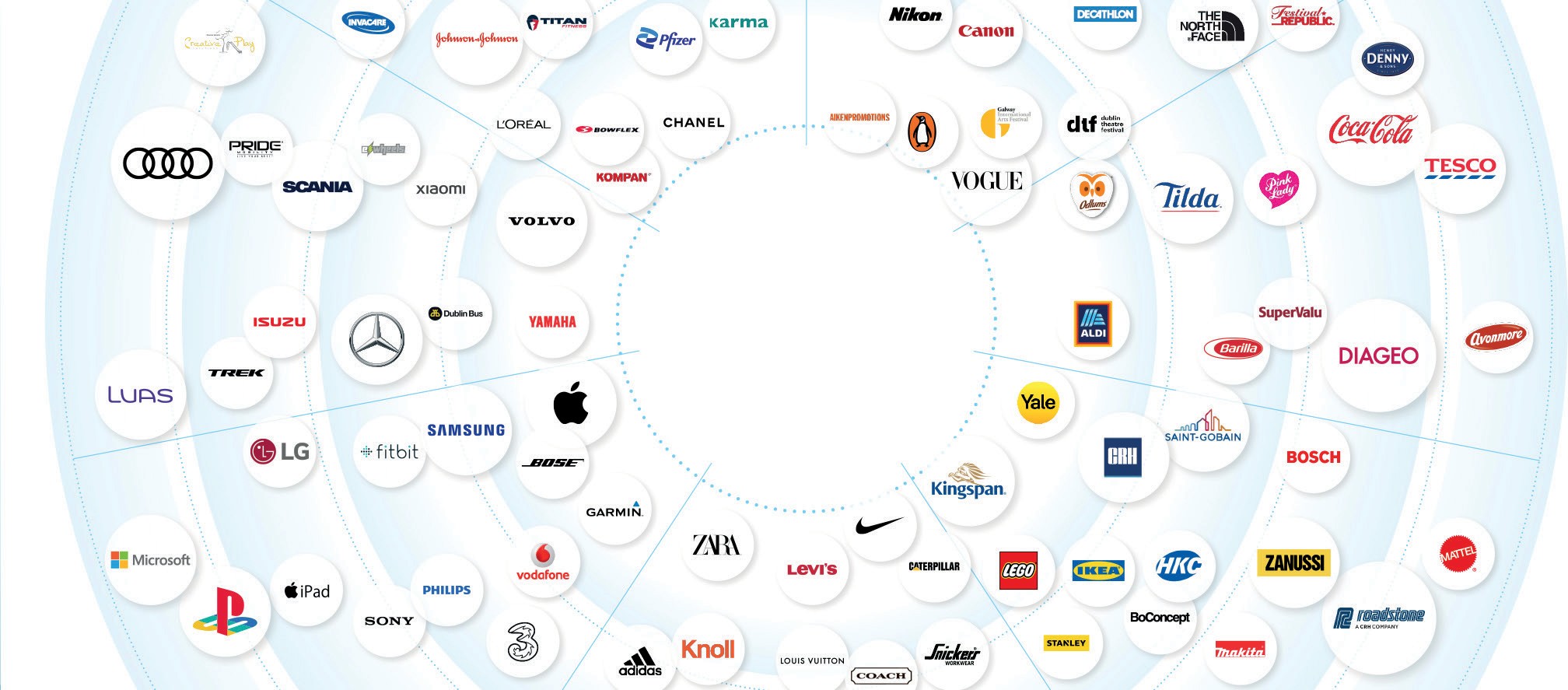 Up to €40bn of trade flows through Dublin Port each year.
Not just a port.
A World-Class Route-to-Market System
Dublin Port, Dublin Port Tunnel, the M50 and the National Motorway link to create a world class route-to-market system.
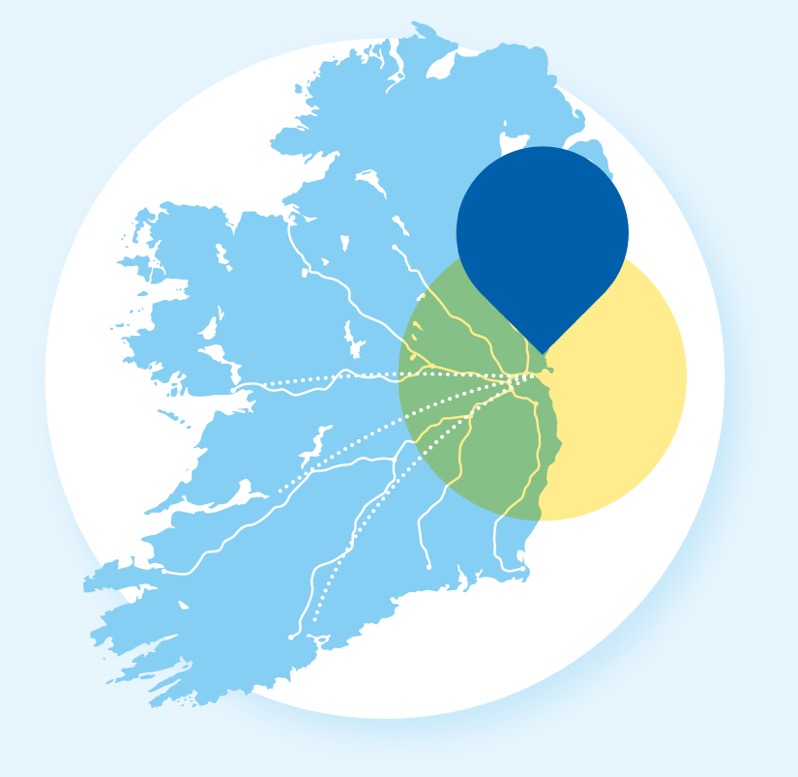 Replicating the infrastructure of Dublin Port and the supporting route-to-market is a mega- project requiring billions of euros. Other potential port options are over 100km from the main centre of population.
73% of all volume to and from the Port emanates from within 90km of the Port.
The Development of Dublin Port
We must finance our own projects
Multiple, major infrastructure projects delivered on time and within budget
€500m Investment since 2012
€1bn CapEx programme by 2028
Directly supports 4,500 jobs
Masterplan 2040 – Building Port Capacity 
Enabling International Trade
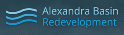 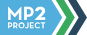 Southern Port
Access Route
Plot K 
RORO Area
Plot N 
Export Area
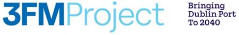 Plot O
Import Area
Masterplan 2040 – 3FM Ready to Go
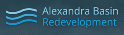 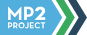 SPAR Bridge Removing all commercial traffic from public roads
Southern Port
Access Route
Relocation of LoLo area from K to N
Plot K 
RORO Area
Plot N 
Export Area
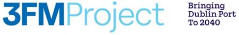 Plot O
Import Area
Planning for 3 high stack only
NEW SOUTHERN PORT ACCESS ROAD (SPAR)
Removes all HGV Traffic from public roads
Services all commercial traffic within Port & Poolbeg peninsula
Provides safe transit to pedestrians & cyclists
Allows for light rail expansion
14
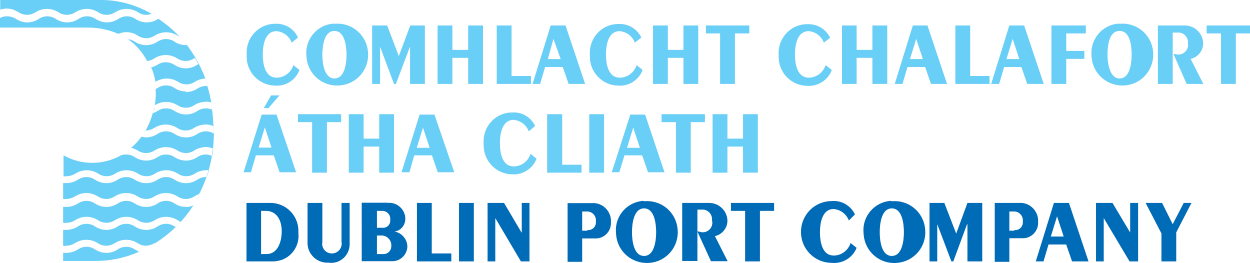 [Speaker Notes: This opening bridge (which wont open as fast as this) and road will take all of the heavy goods and public transport traffic off the Tom Clarke bridge. For Dubliners and locals alike this is going to a huge benefit. For those involved in transport this is critical to the movement of heavy traffic from the poolbeg peninsula.]
3FM – Proper planning & sustainable development
Lands ceded to active travel, maritime village & park, utilities and nature reserve equivalent to 1/3 of commercial lands
3 Core Objectives
Increase capacity
Restructure port operations
Investment in public realm
Maritime Village 1.6Ha
Land to Codling for on-shoring ORE 1.6Ha
Active Travel & Walkways 5.5km
K
12.6Ha
N
9.1Ha
Port Park 1.4Ha 
5G Pitches / Dog Run
District Heating Scheme & utilities for Glass Bottle Housing Development 1Ha
O
5.9Ha
Area for potential Wilding / Interpretative centre 1Ha
Sean Moore Walkway 2.5Ha
Dublin Inland Port
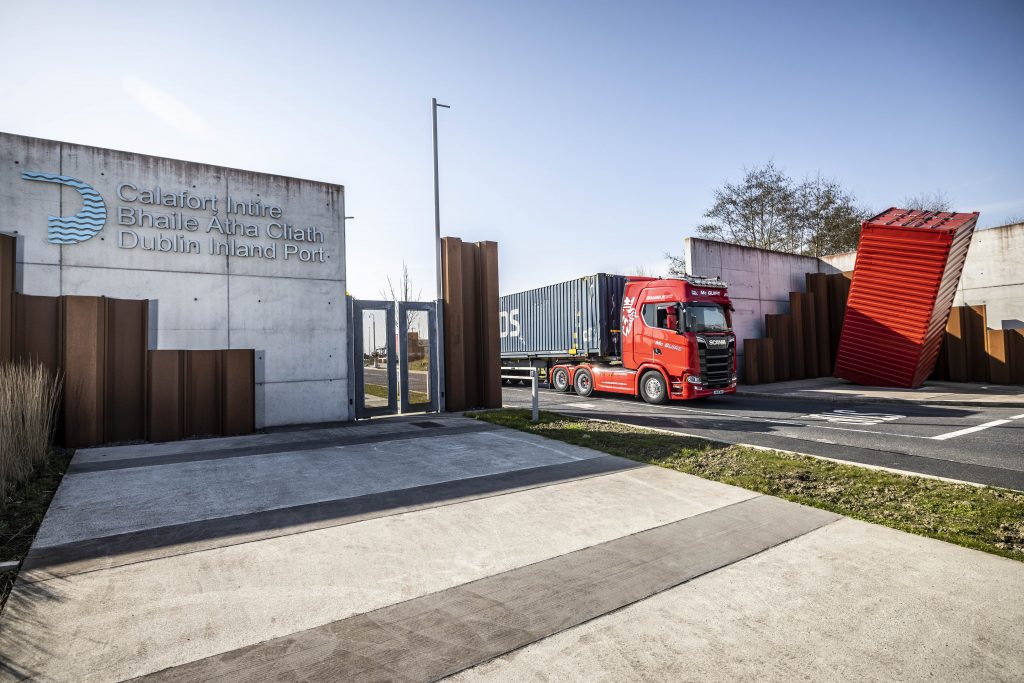 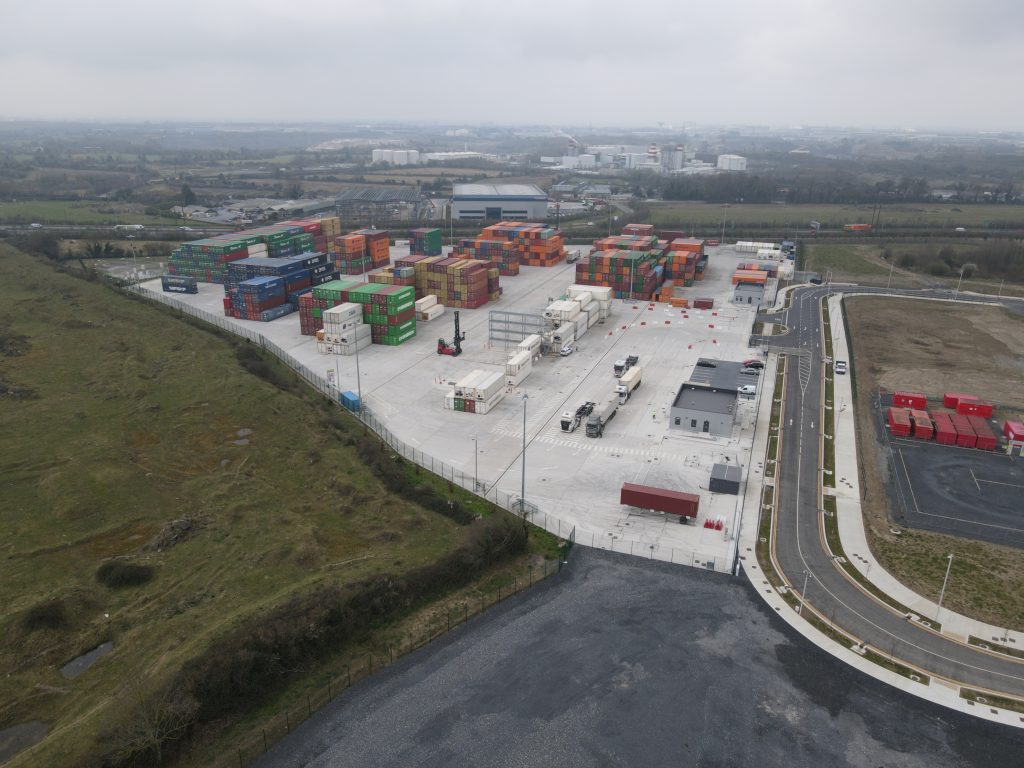 Dublin Port’s mandate is to enable international trade through the provision of berth and land capacity.
Baseline LoLo Model (Capacity enhancements as per Masterplan)
Masterplan 2040 creates Port capacity to 2040.
Running at or under capacity to end 2030s.
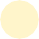 Base Demand	High Demand	Capacity under base scenario	Pinch-points

1900

1700

1500

1300

1100

900

700
2025	2030	2035	2040
LoLo Capacity 000s Units
3FM Project
MP2 Project
Dublin Port handles practically all LoLo freight from mainland Europe on the East Coast. No significant alternative exists.
2045
2050
Source: Indecon Economic Consultants, September 2023
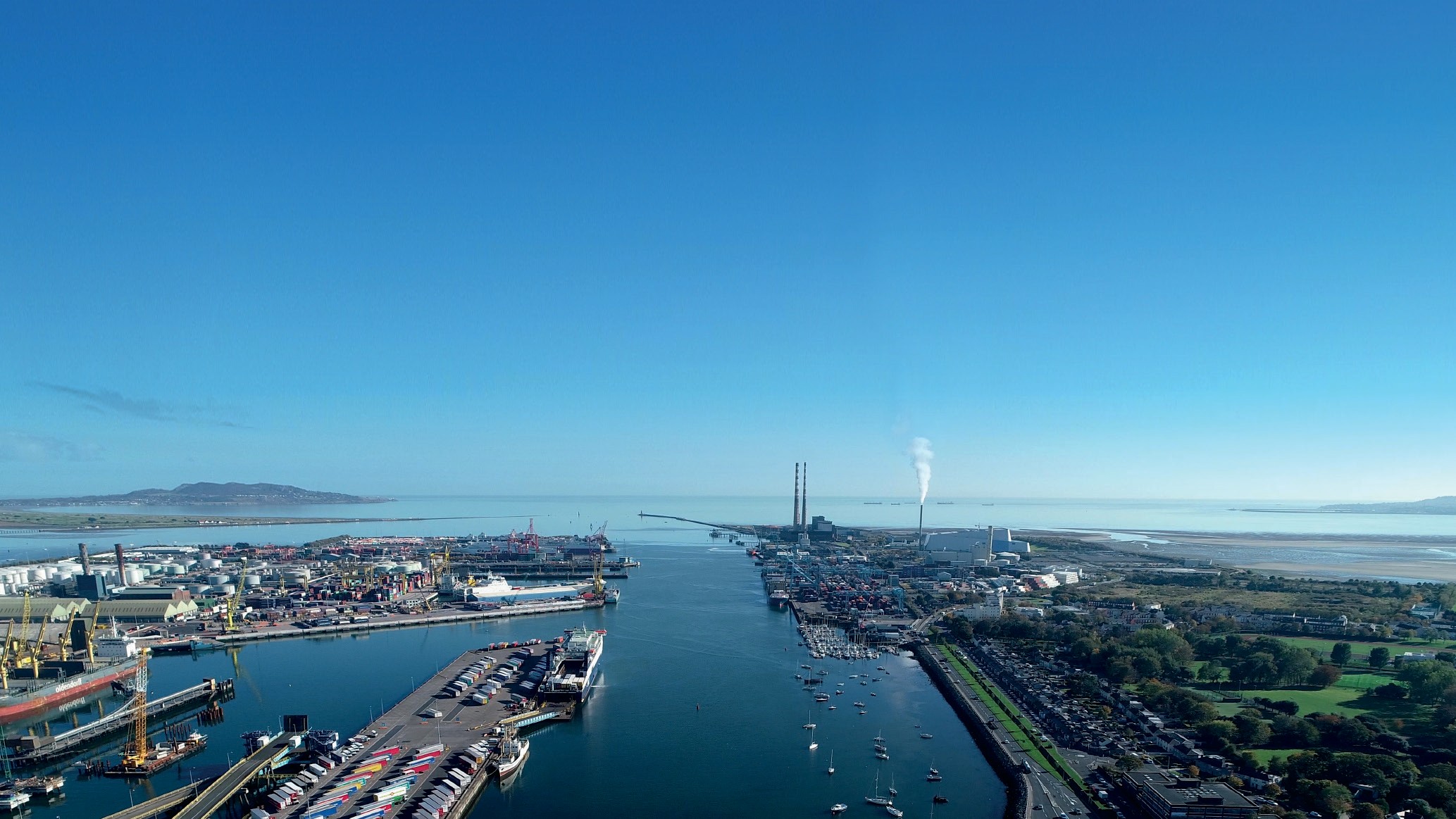 Beyond 2040
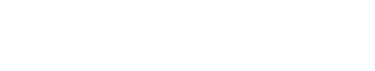 Maximising the capacity of Dublin Port while developing additional capacity on the East Coast.
Alternatives to supplement DPC post 2040 will take 15yrs-20yrs to construct
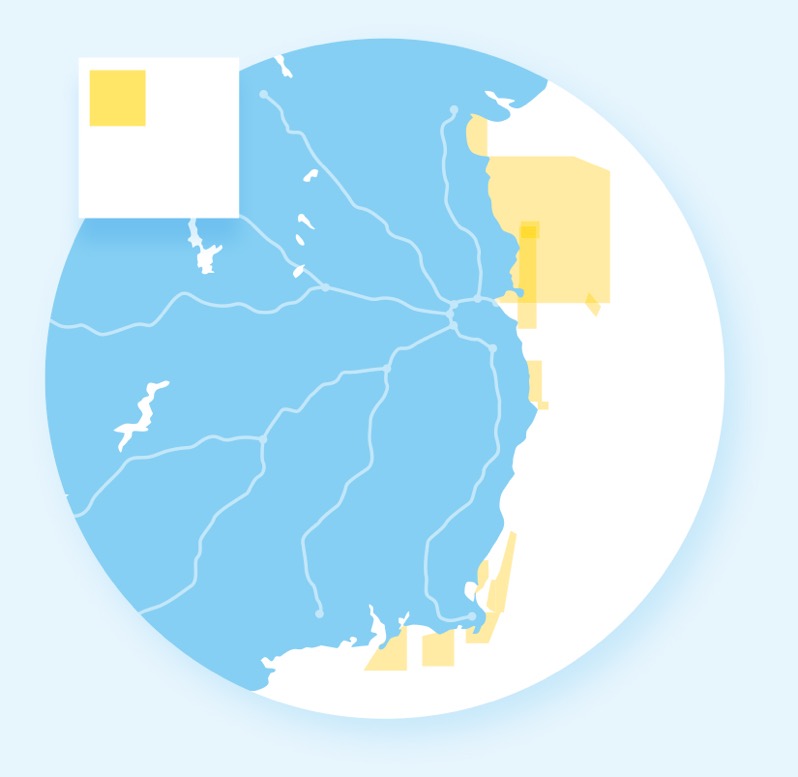 Planning IROPI cases
a key consideration - need to prove no alternative

Rosslare
6 Natura 2000 sites
Bremore
1 Natura 2000 site

Construction
3FM – 20 years from planning to completion on existing brown field/heavy industrial site

Environmental Impact
Construction and transport
Natura 2000 sites
Any material development of port capacity on the East Coast is likely to need significant investment, involve complex planning challenges at a European level and take up to 20 years to complete during which time the State will still need to handle growing international trade.
Bremore
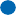 Dublin
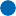 Rosslare
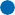 The future is to maximise Dublin Port capacity while additional port capacity is created on the East Coast.
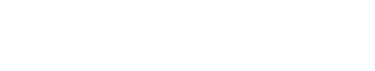 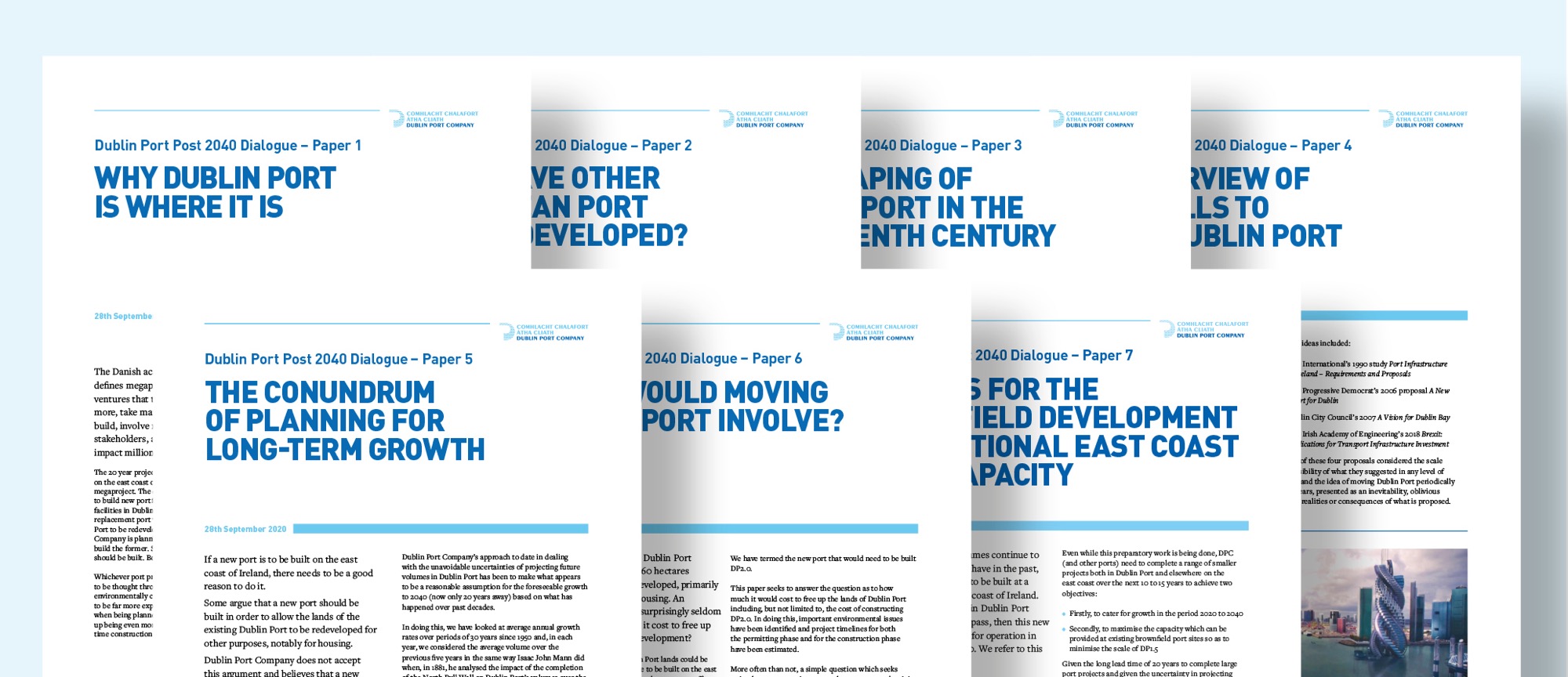 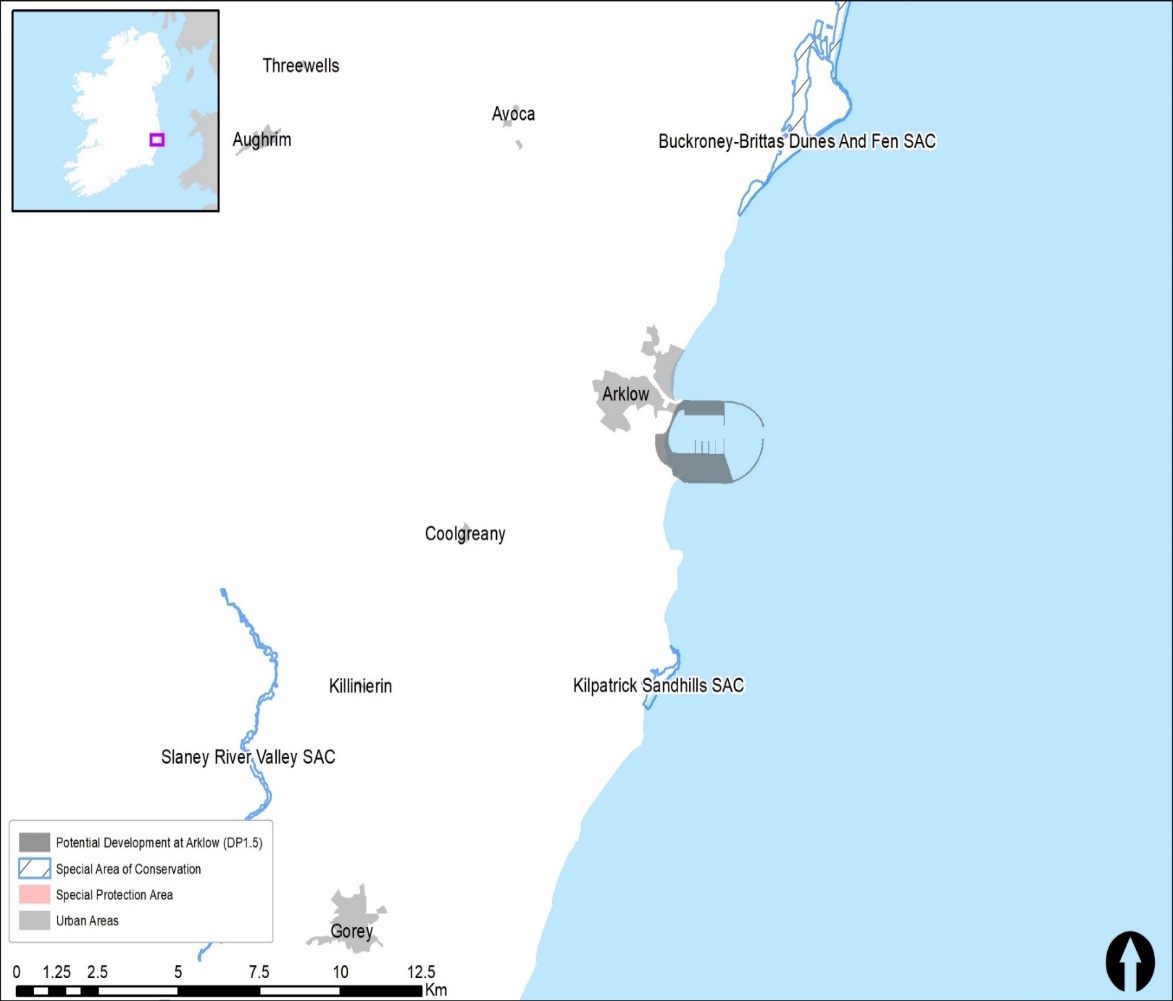 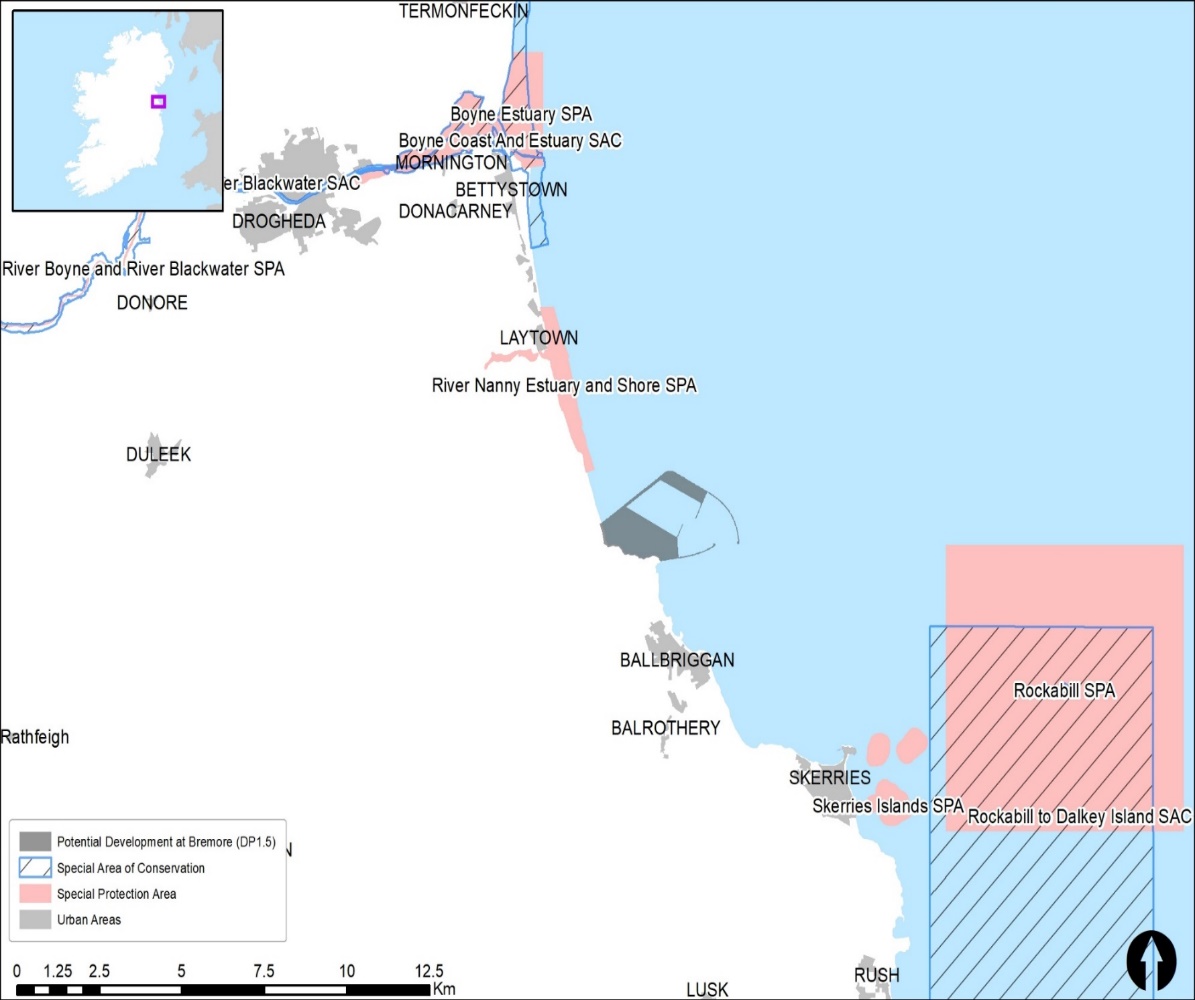 [Speaker Notes: We examined a design for Bremore where this design can accommodate  xxxx tonnes and will involve the creation of breakwaters of about xxxx km

And one for arklow which can accommodate xxxx tonnes and xxxkm of breakwaters. Both clearly will have a significant impact and need to well through out and planned very carefully]
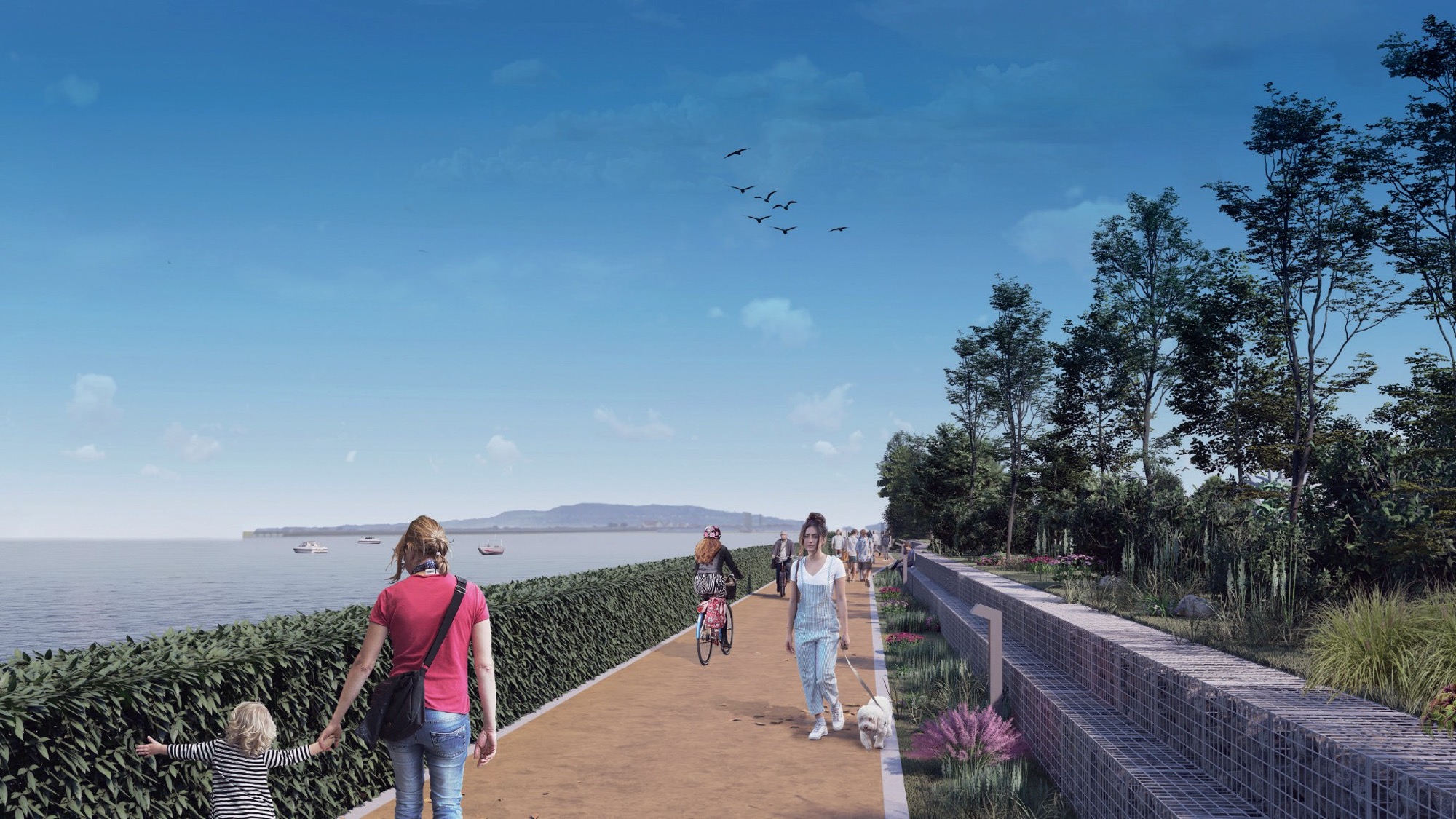 Vision 2040
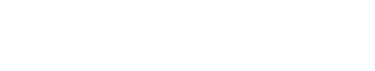 Place making and Dublin Port
Making a real and meaningful difference.
Over 16km of active travel being planned throughout the Port estate
Access for all to enjoy.
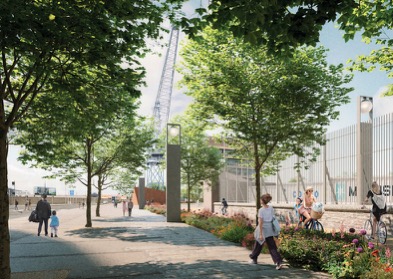 16km of active travel and greenways linking 15+ public amenities, unique heritage sites and landmarks.
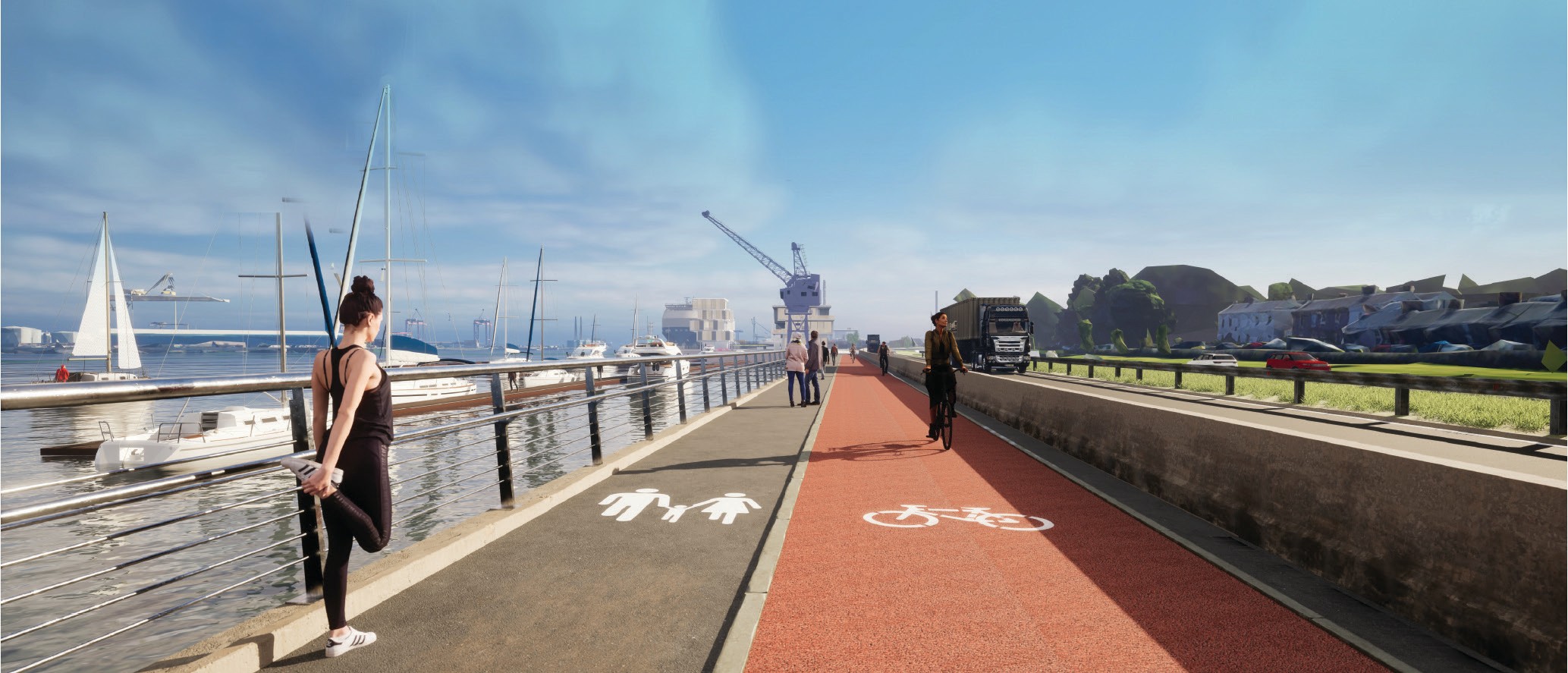 Preserving our rich heritage for future generations.
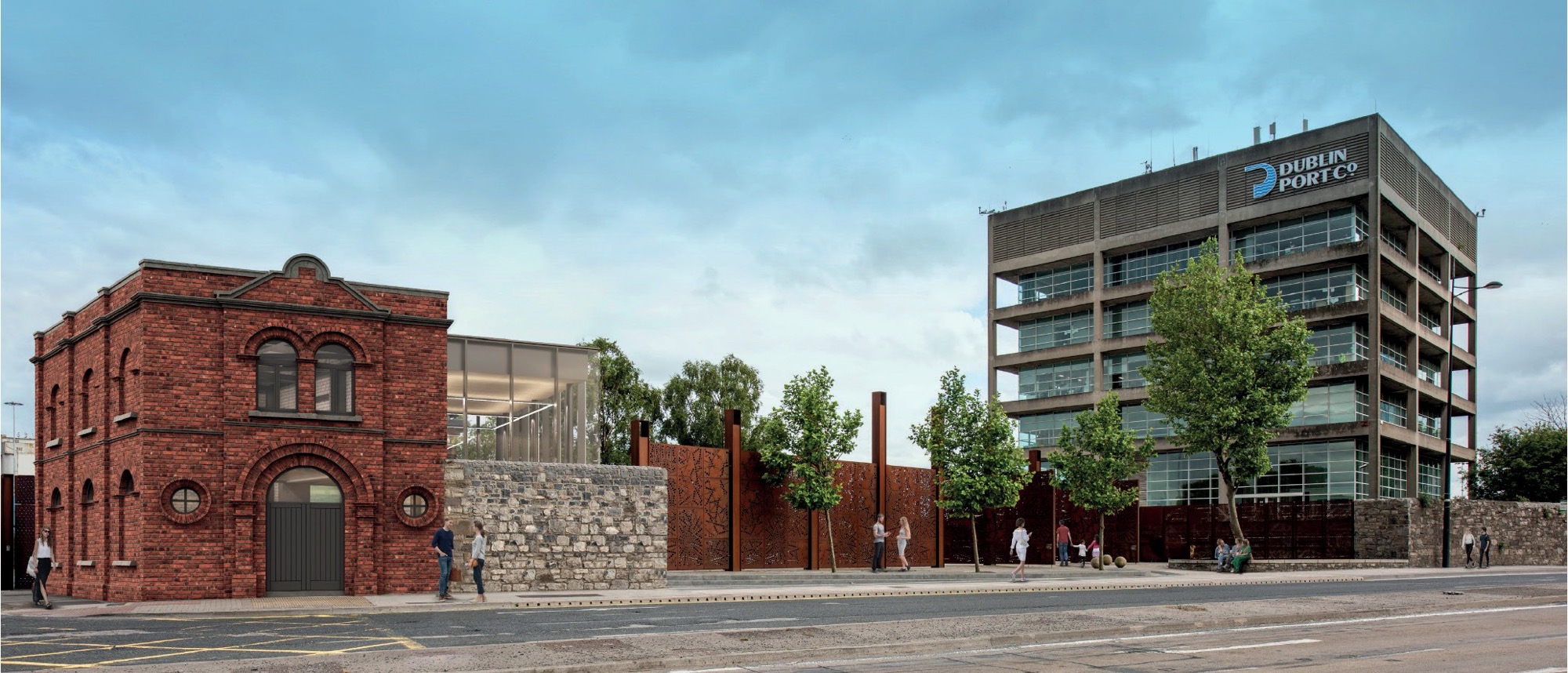 Preserving 75,000
photographs, 30,000 engineering drawings, 600 historical registers and centuries’ old heritage assets.
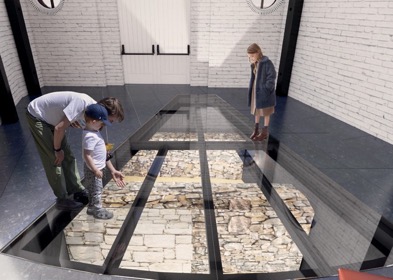 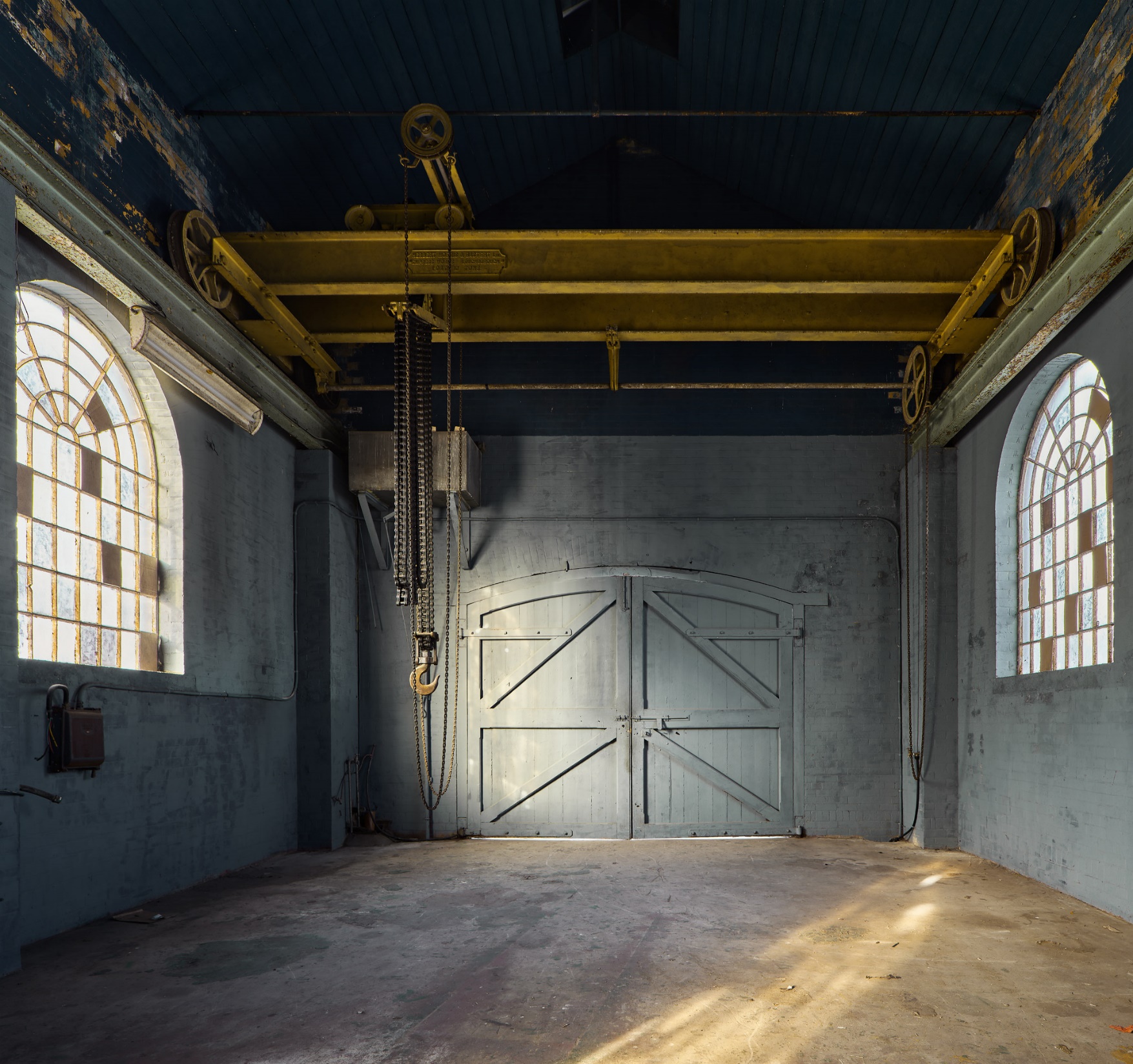 The Odlums Flour Mill and Pumphouse established as cultural destinations.
World class amenities for local and creative communities.
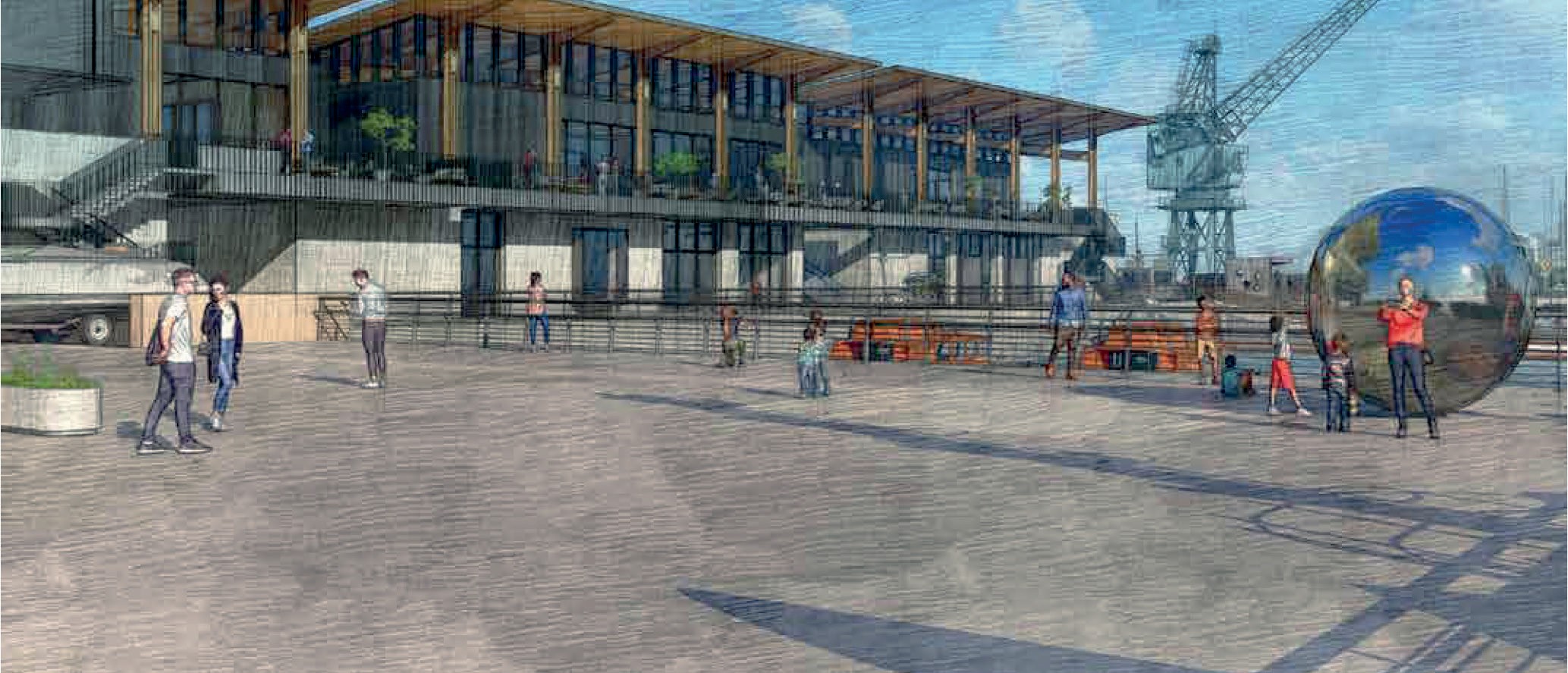 Waterside views and public access at a state- of-the-art Maritime Village, supporting river, boat, yacht club communities.
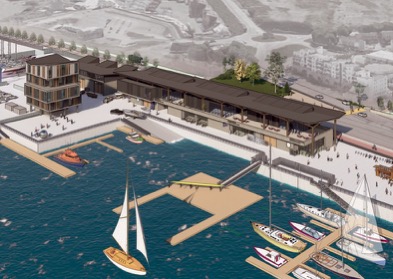 Significant investment & a lasting contribution to the community and the city.
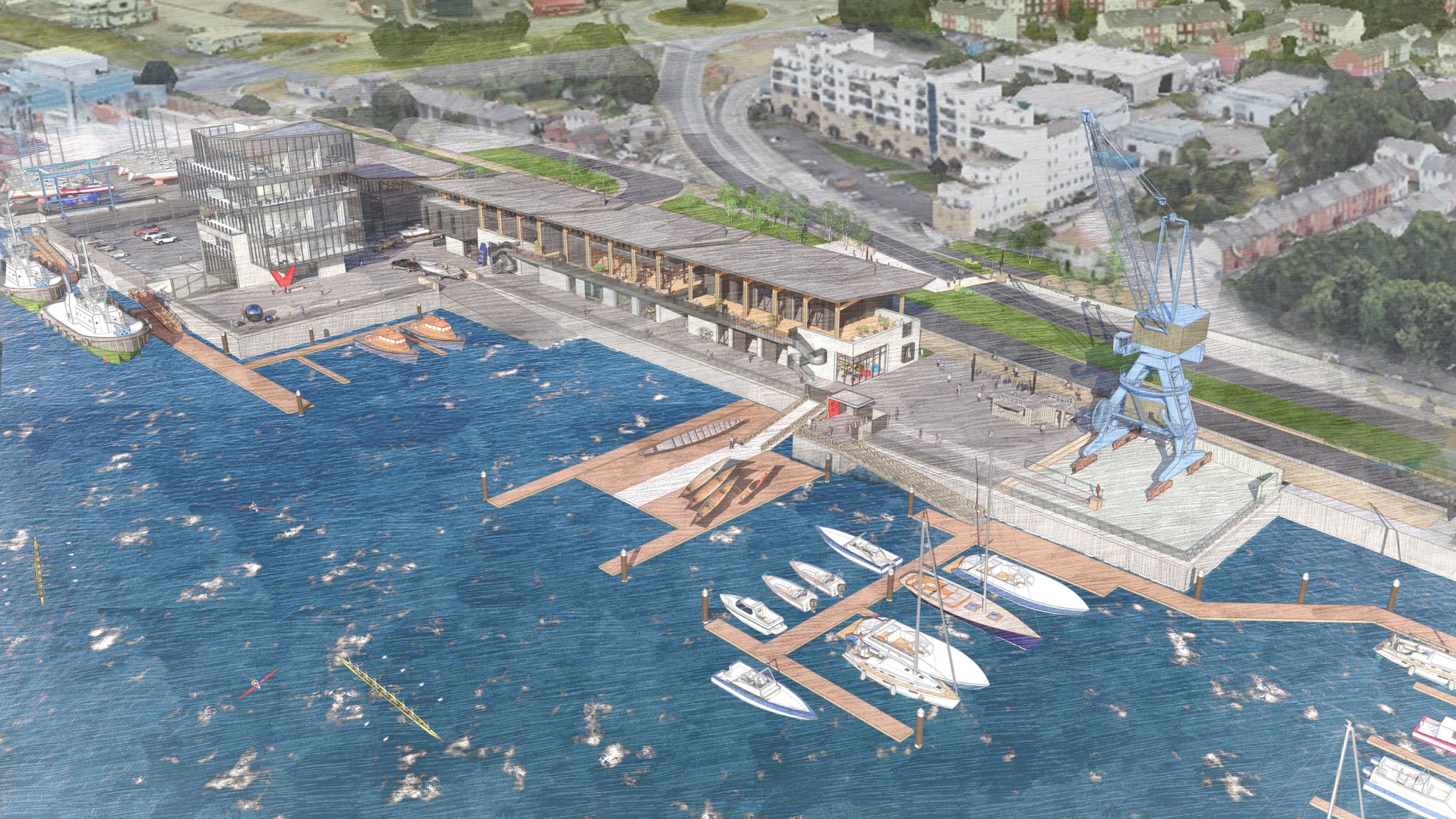 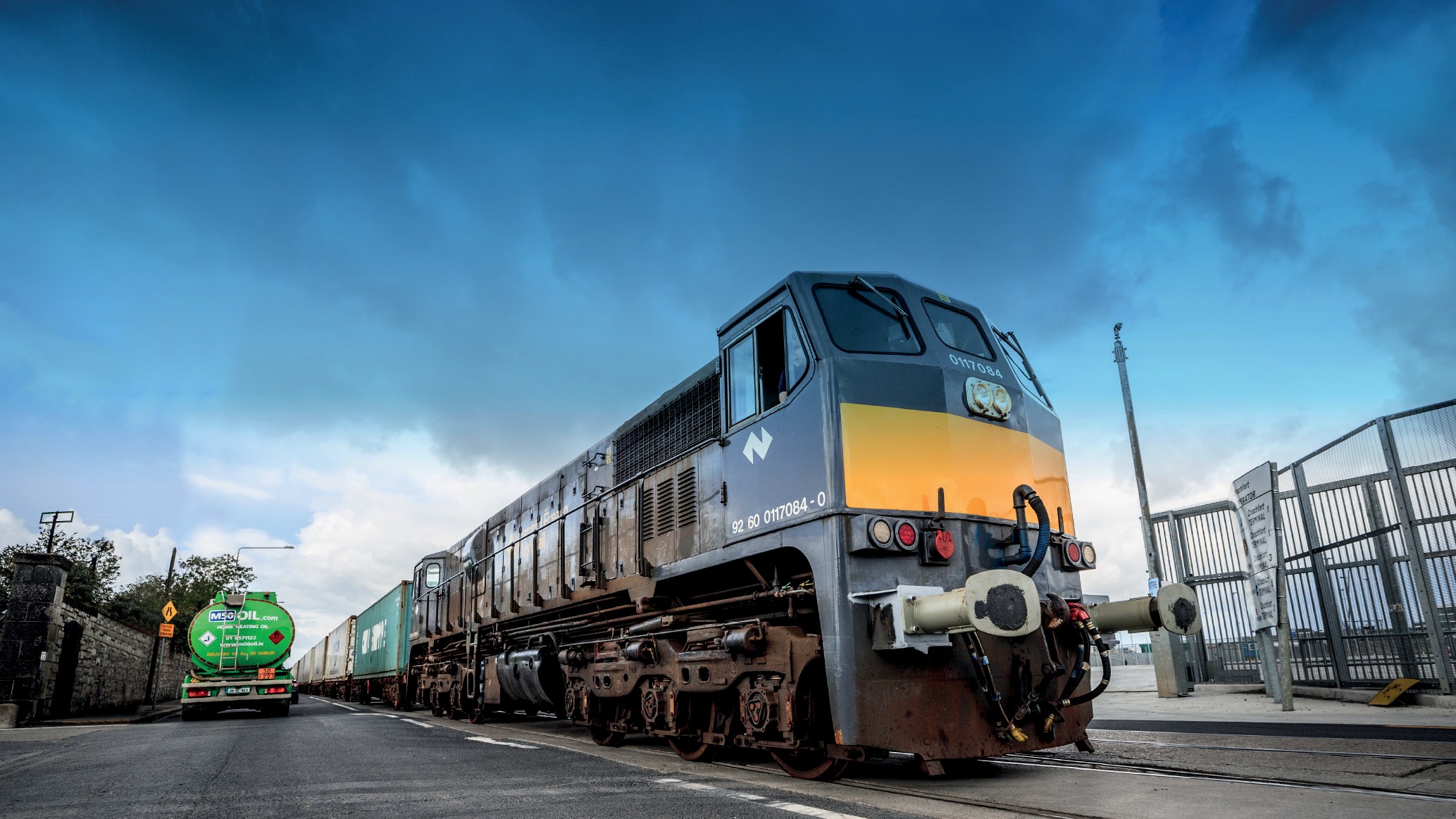 Dublin Port in the news!
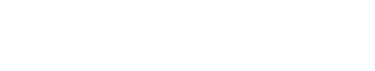 Rail Freight - Access has been in Dublin Port for many years.
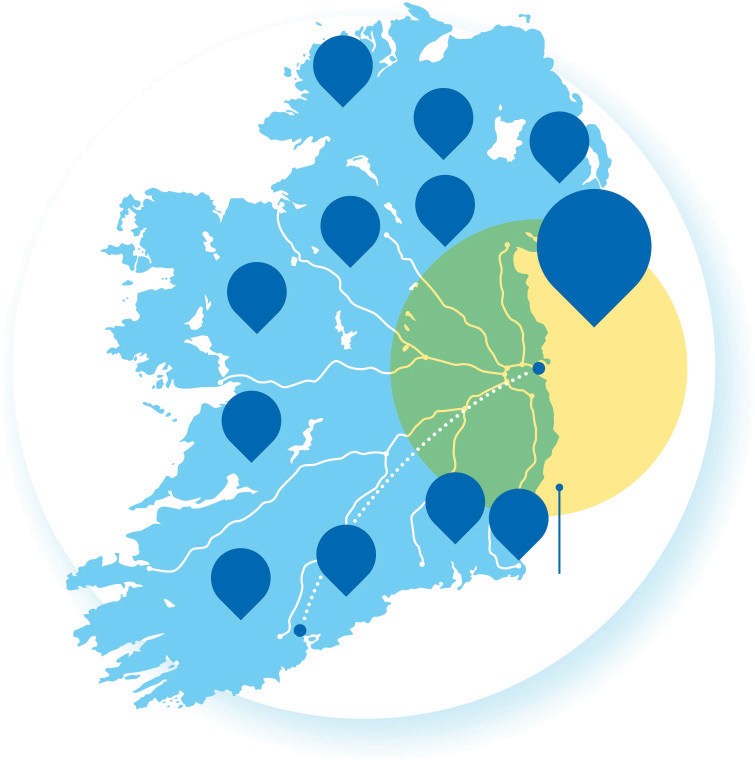 Ireland’s geography and low population density pose challenges for rail freight.
Significant and consistent investment in road infrastructure
offers highly competitive alternative.
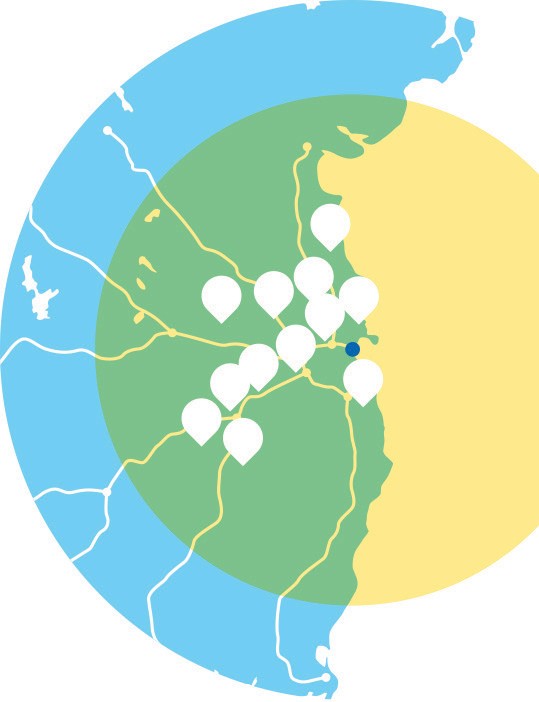 1%
3%
2%
73% of all volume to and from the Port emanates from within 90km of the Port.
1.5%
3%
73%
12
Aldi
Amazon
Dachser
Dublin Airport
DPD
Harvey Norman
Ikea
Lidl
Penneys
4
7
4%
6
11
5
The remaining 27% is widely dispersed to small centres of population around the country and only 7% is suitable for rail freight (LoLo).
Dublin
2
Dublin
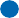 3
10
1
2%
8
9
2.5%
2%
90km Zone
3%
2.5%
Power City
SuperValu
Tesco
Cork
90km Zone
Terminal 6 – car staging area
Car staging area
Car carrier ship 800-1000 units
Cars spend less than 2 days in staging area before being brought to car dealer 
To move Terminal elsewhere would mean ships on berths for days and require revenue clearance, insurance and tax issues to be sorted out
Move Dublin Port
Unlikely to pass IROPI test
Many easier residential options – living over shop, better design to improve density
Climate change and rising sea levels
20 years plus to deliver
Mega project
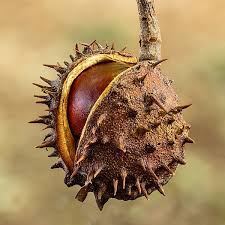 Questions
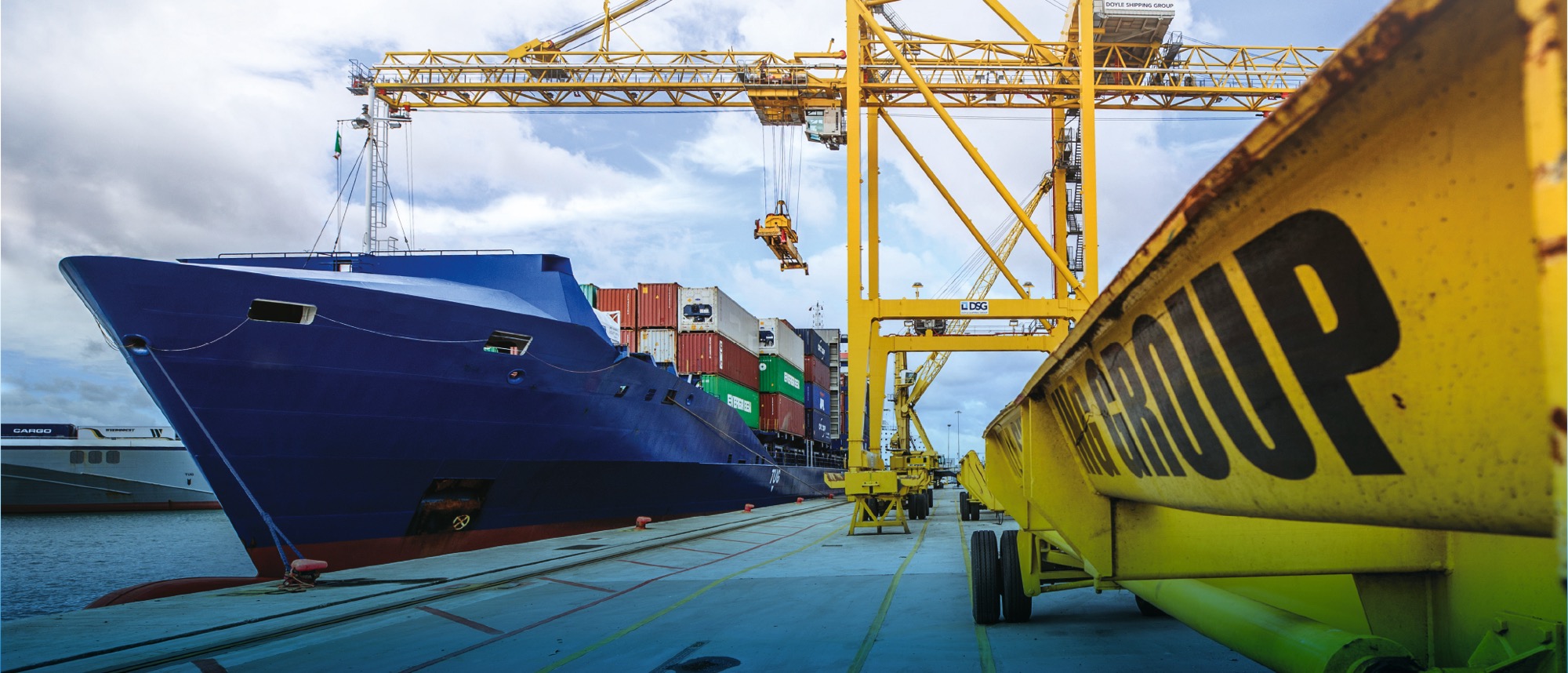